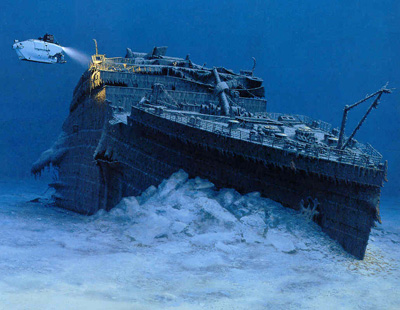 The TITANIC
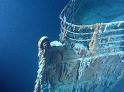 The titanic was once the boat of everybody’s dream, the dream of a lifetime.  How could it be that this wonder of technology sank on its very first voyage. Let’s dive into the waters of history to learn about it better.
The people
How many people survived the wreckage?
Who was the youngest survivor? And How old?
Who was the “unsinkable” Molly Brown?
http://www.history.com/topics/titanic/photos#the-titanic-passengers-and-possessions




http://www.history.com/
topics/titanic
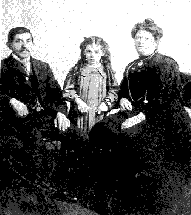 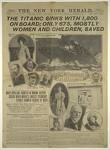 The people
Who were John Chatterton and Richie Kohler?
Who was Thomas Andrews?
What can you tell about Eva Hart?
http://www.history.com/topics/titanic/videos#titanic-what-happened-after---first-class-passengers
http://www.euronet.nl/users/keesree/start.htm
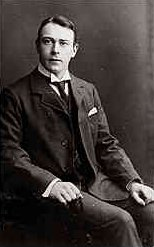 The numbers
What are the numbers of the Titanic? 
How much did it weigh? What was its size?  How many decks there were? How long was it? How fast could it sail? How long did it take to build it? 
How many passengers were on the ship? How many members in the crew?
How much food was required for provisions on board? 

What percentage was there about lifeboats capacity? What was the rate of survivors who could finally return?
The numbers
http://www.history.com/topics/titanic/videos#titanic-deconstructed


http://www.keyflux.com/titanic/facts.htm
The ship
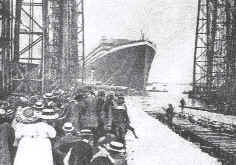 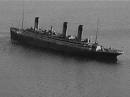 The ship
Explain how the most legendary ship of all times was built. propellers, bow, top deck, promenade deck, the bridge, telegraphs, 
http://www.history.com/topics/titanic/photos#the-titanic-before-and-after
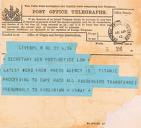 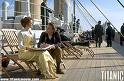 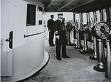 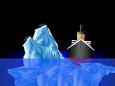 The iceberg
Lookouts at the mast, crew at the bridge, captain paying attention, then the mist..... The night..... They could see what was in front of them just a few second before the crash was produced. Could this disaster have been prevented and so many lives been saved?
The iceberg
How long before could the crew have avoided the disaster?

What instrument were the lookouts not using when they were at the top of the mast?
http://www.history.com/topics/titanic/videos#titanics-achilles-heel-attempt-to-avoid-disaster
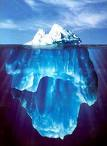 The final resting place
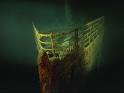 The final resting place
Where is this wonderful ship resting? Can you give the exact location
http://maps.google.es/maps?hl=es&rls=ig&gbv=2&q=the%20titanic%20bridge&ie=UTF-8&sa=N&tab=il
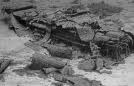 assessment
conclusions